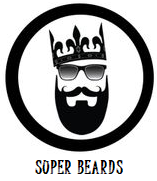 The Super Beard Brand
Entrepreneurship Project 
Name:
Vision
To capture the male grooming industry across the world by reviving the masculine culture of having a beard through the provision of higher quality products that are organic and healthy
Mission
Super Beard would be a one-stop solution for all beard related products and services. It would assist consumers right from growing them to maintaining them and cleaning them. Through its products and services, The Super Beard not only seeks to set a new trend but also make men feel poised and pampered at the same time.
Overview
Project : The Super Beard 
Logo:




Product line is mainly related to growing beard 
Head-office and Manufacturing Unit: Clerkenwell, London
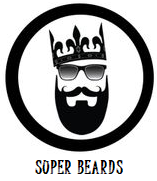 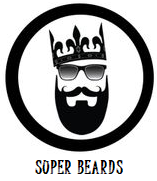 The problem that the venture seeks to solve
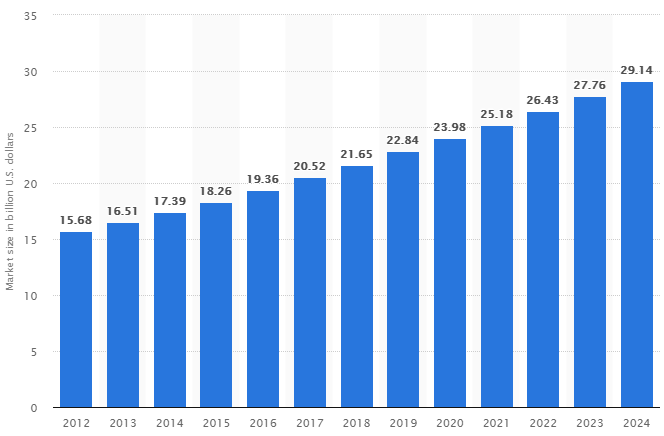 Size of the global male grooming market from 2012 to 2024 (in billion U.S. dollars)
Global male grooming industry will reach a mark of 29.14 billion USD by the year 2024
3 major segments 
Toiletries: by year 2020 it would be forming about 39% of the sales 
Fragrances: 31% sales by year 2020
Shaving products: 30% sales by year 2020
Growth Reasons:
Metrosexual culture, spornosexual cultures and lumbersexual cultures
Investment by companies in research and development to support innovation
Strong demand for adoption of fashion trends
Beard Segment: Demand > Supply (huge gap prevalent)
Beauty industry mainly dominated by female
Recently industry experiencing changes with changing demands of consumers
Surge in the demand by men for beauty products especially grooming products
Product lines available for male: cosmetics, toiletries and those related to shaving
Existing landscape of solutions
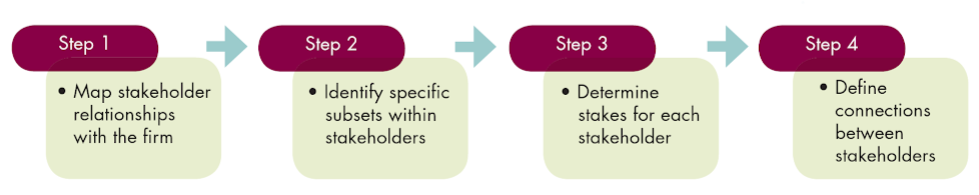 Retailers
online and offline
contractual relationship
Human Resources
Responsible for its day to day working
Stakeholder Mapping Process
Consumers
Target market 
	Male 
		Age group of 15 years to 
                64 years
		Urban achievers and 
		young executives
	Female
		Women interested to
		purchase this product for 
		any male person
Suppliers
Based in the UK
	Procure raw materials at lower costs 
	Higher efficiency rates
	Lower Risks
Organic sources 
Relationship - terms of credit
Supplier involvement in innovation
Idea or technology proposed 
Manufacturing and marketing of organic and high-quality grooming products for the beard
Primary ingredient will be essential oils extracted from plants which will be added to carrier oils
Tie up with organic farmers 
Quality Check
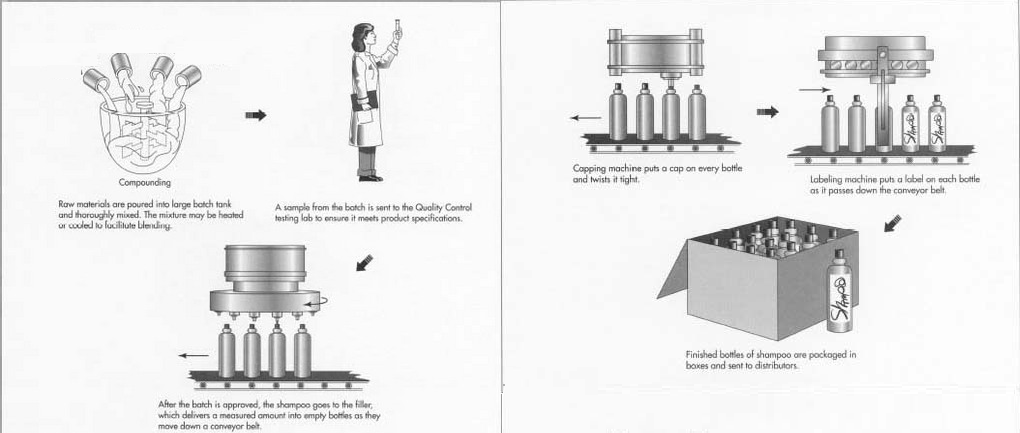 Manufacturing Process
Business Model for product/service delivery
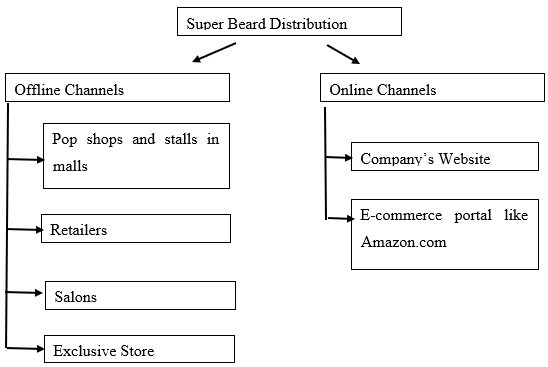 The videos and the consultation will essentially be provided online as it will difficult to have such facilities at differing locations

Distribution - 
Retail organisations
small pop shops at various universities 
small stalls in malls in London like Westfield Mall, Brent Cross Shopping Centre and Canada Place 
Exclusive stores
Consumer Base Analysis
Target market analysis
Demographic- 
Male - 15 years to 64 years
The college and university student 
Women interested to purchase this product for any male person

Geographic-
Initially in London and suburban areas – the Malls
Expansion into Middle East countries, India and other European nations. 

Lifestyle- 
Metrosexual and Lumber sexual 
Lifestyle oriented to use organic and ethically sourced products
Positioning
A youth brand for metrosexual people
Exclusive and unique - Fashionable
High-quality products, organic and ethical sourcing
Guaranteed beard growth with cash-back options to consumers
24 hours accessibility through features like online marketing and online consultation
Understanding consumers and their perspectives through online consultations
Pricing Model
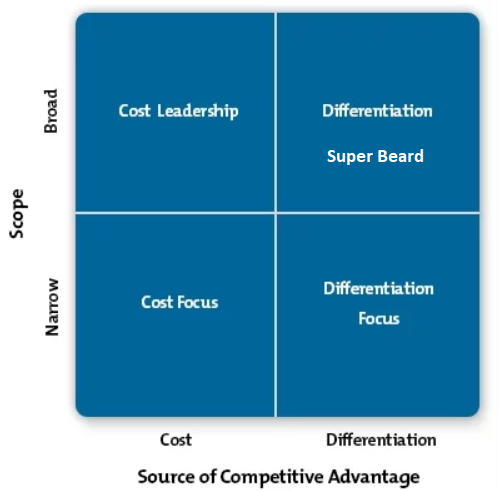 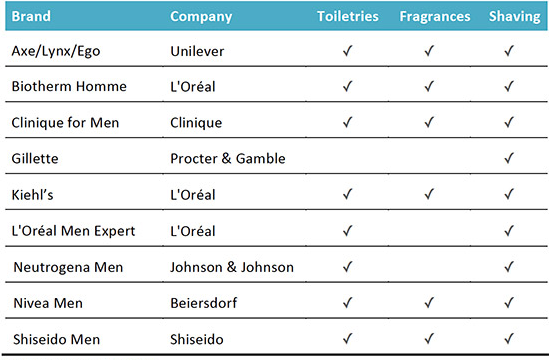 Male Grooming Brands of Major Beauty Companies
Threat from New Entrants
Moderate to high
Low investments
Higher growth opportunities
break-even at an early stage 
No stringent legal formalities
Bargaining power of Suppliers
High
Few producers of organic raw materials
Suppliers tied up with large scale companies
Threat from Substitutes
High
Awareness of people for grooming mainly comprises of shaving products
Household tips and tricks
Consumers Bargaining Power
Moderate to high
High demand ,low awareness
Competitor products available at cheaper prices
Existing competitors
High
grooming products are sold by international and regional players 
beard grooming industry players are The Beard Emporium, Ricki Hall, The Bearded Gent, Old Joll, The Audacious Beard Company, Zeus Beard, Belenos Therapy, Percy Nobleman, Men Rock, the Beard Base and Fellows Essential Gentleman
Analysis outcome 

 Risky yet rewarding
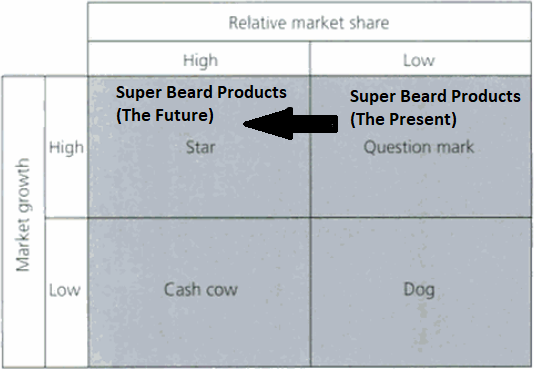 Portfolio (Product / Service) analysis
Products:
Starter kit 
Prestige kit
Services
grooming videos online
consultation on grooming
Patents 
Parameters like sustainability and transparency and anti-pollution
Product/Service Portfolio Analysis - BCG Matrix
Funding
Start-up capital- 42,000 GBP 
Owner Contribution - 16,000 GBP 
Bank Finance - 26,000 GBP
Investor Return Schedule
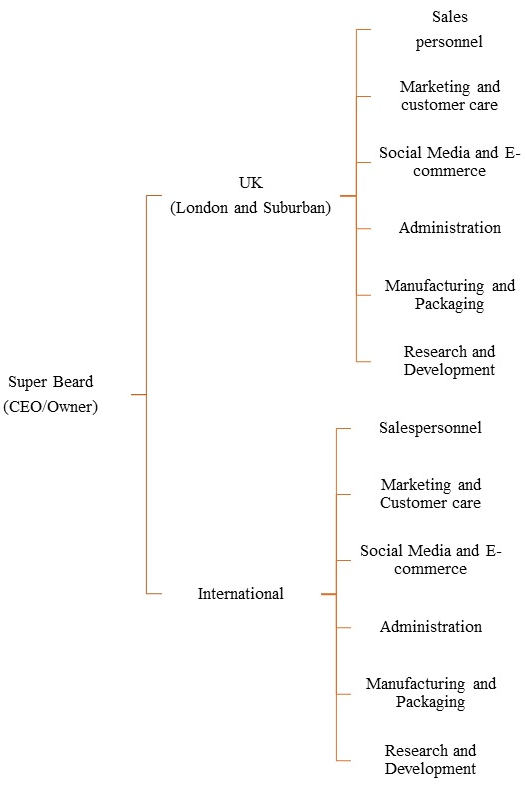 Skill Requirements
Total 30 Jobs
1 CEO
3 as marketing and customer care personnel
6 as salespeople
2 for management of social media and e-commerce 
12 for manufacturing and packaging products
2 for research and development
7 for administration
HR Policies
Work for a minimum of 40 hours per week
Overtime consideration and evaluation
Employment to part-time employees
Performance Management System
Organisational Structure
Strengths
Higher levels of awareness for using modern technology
flexible organisational culture driven by innovation
qualified and expert employees 
Unique products and services 
Environment preservation
Ethical sourcing for products and services 
Effective HR policies
customer-centric approach 
International standards products and service
Patents for products and services 
Using social media extensively
Weakness
New Management – lack of experience
Higher dependency on personal abilities 
No brand image
sole proprietorship hence no risk sharing
Additional costs in employing people with expertise 
Competitive pricing proposed by the company may not be effective 
Higher training and development costs
SWOT
Opportunities
Developing strategic partnerships in the UK 
Expanding business across national frontiers 
Adding new products and services
Possibilities of backward integration 
Opening up exclusive stores and salons 
Using e-commerce
Threats
Prevailing intense competition 
Increased pressure owing to low entry barriers
Consumers fashion keep changing 
Consumer demand are dynamic
Technology is highly dynamic
Recommendations
Effective relationships
Social Media usage
Regular monitoring and control
Feedback System
Future Research
Operational viability of the proposed plan
supply chain management
Growth Scenario
Company would develop its own channels and undertaken online business
Own e-commerce portal 
Developing joint ventures 
Set-up its own exclusive stores
Backward integration activities
Future Actions for Potential Investors
Support expansion 
Crowdfunding
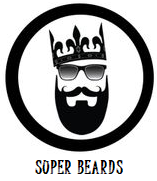 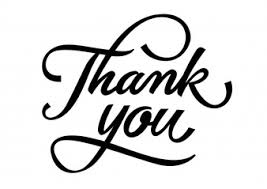 CONCLUSION